Baroque Music
Part 4, Section 1  -  10/17/17
General History
Baroque has meant bizarre, flamboyant, and elaborately ornamented
Aristocracy (kings/queens) were enormously rich & powerful
Surrounded themselves with luxury
Most did no real work & tried to avoid boredom
Entertainment was a necessity for them - still competed to have the best of everything (including music)
Age of absolutism - rulers exercised absolute power
Europe divided into Catholic & Protestant areas
Scientific discoveries - Galileo, Newton
Improvement of medicine, mining, navigation & industry
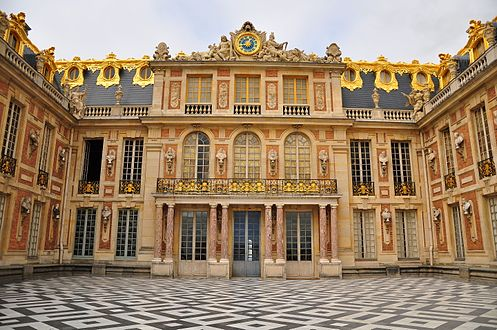 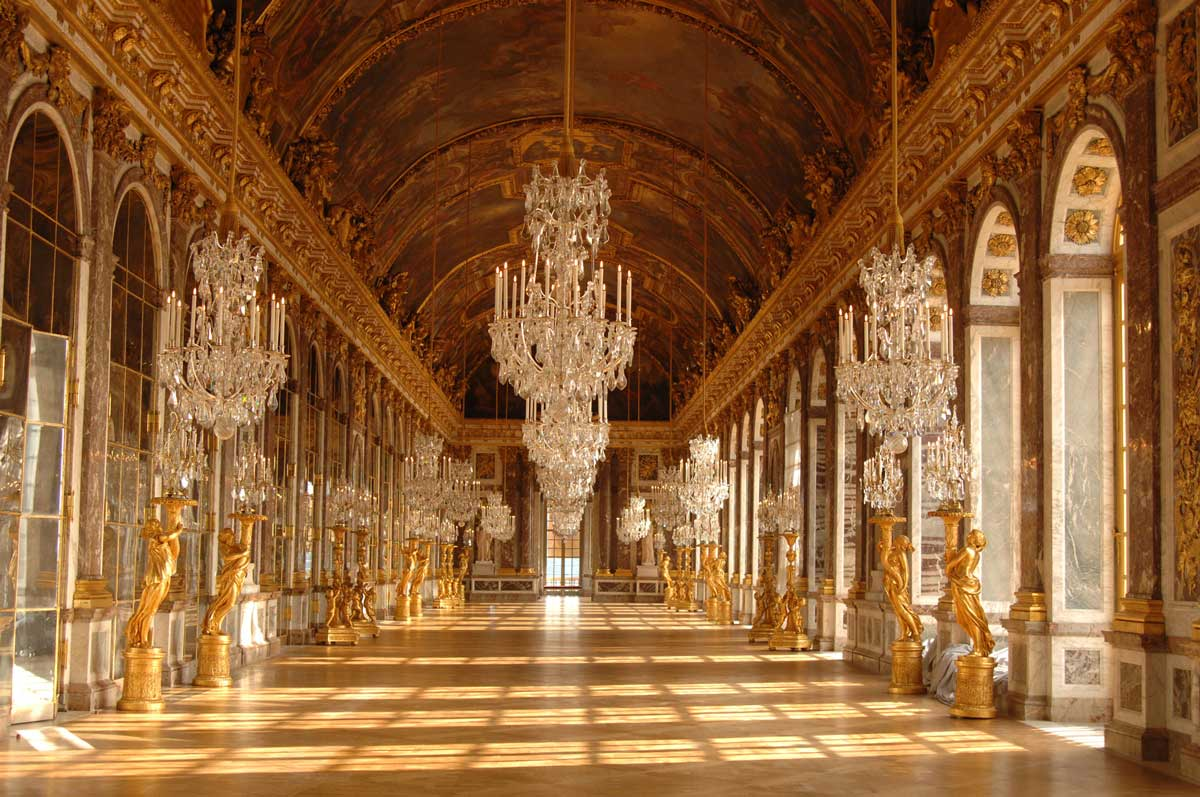 Louis XIV’sPalace of Versailles
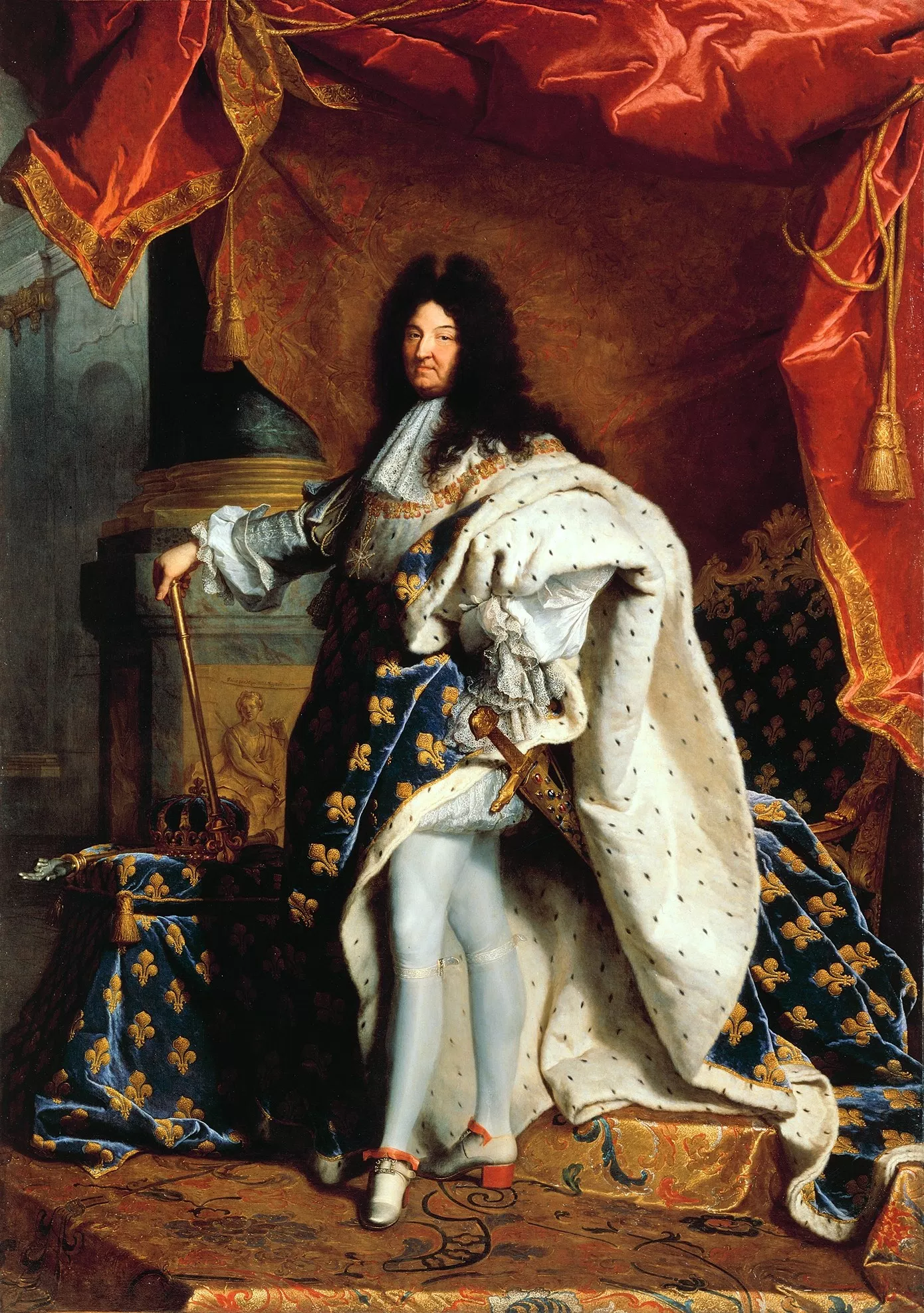 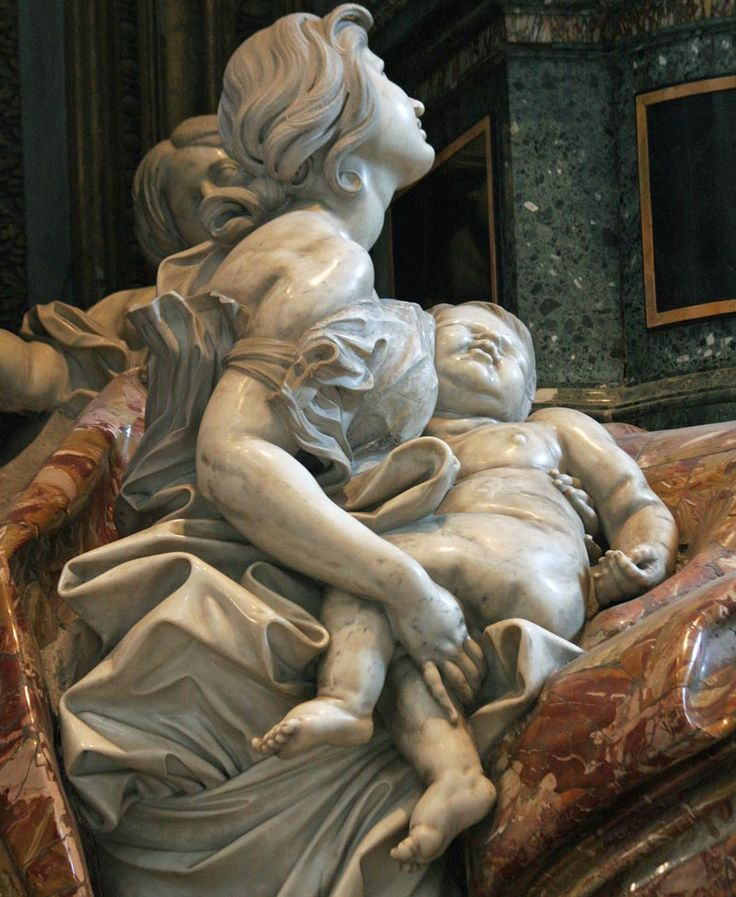 Baroque Music
1600-1750
Many composers were forgotten until 1940’s
Appearance of long-playing records spurred Baroque “revival”
Monteverdi, Purcell, Corelli, & Vivaldi became known again
Divided into three phases:
Early (1600-1640)
Middle (1640-1690)
Late (1690-1750)
General Information
Early baroque created the opera (drama sung to orchestral accompaniment)
Favored homophonic texture in the early baroque
Baroque composers began to use dissonance with new freedom
Medieval church modes gave way to major and minor scales
Instrumental music became very important!
Violin family being most popular
Late Baroque composers loved polyphony
Characteristics of Baroque Music
Unity of Mood: 1 piece usually expresses 1 mood
Specific rhythms or melodic patterns were associated with specific moods
Rhythm: The beat is emphasized more in Baroque music
Melody: Melody creates continuity in piece
An opening melody will be heard again & again
Many melodies are elaborate & ornamented - not easy to sing or remember
Dynamics: Level of volume tends to stay constant
Terraced dynamics - When dynamics do shift, it is sudden
Continued...
Texture: Late Baroque is mainly polyphonic
Chords & Basso Continuo: More concern with beauty of individual melodic lines than with chords formed when lines are heard together
Chords were just by-products of the motion of the melodies
Basso continuo - Usually played by at least 2 instruments (harpsichord & cello)
Figured bass - numbers telling what note to play
Words & Music: Text painting continued more extensively
Heaven set to high tone & Hell to low tone
Descending chromatic scales associated with pain & grief
Baroque Orchestra
Orchestra evolved into performing group based on instruments of the violin family
10-40 players
Basso continuo (harpsichord, cello, double bass)
Upper strings (1st & 2nd violins, violas)
Woodwind, percussion, brass - varied
Some instruments, similar to how specific rhythms helped relay a specific mood
Trumpets - used for festive or military
Composers frequently rearranged music for different instruments
Baroque Form
Movements - many Baroque compositions include a set of pieces or movements
Each movement usually had it’s own theme & would come to a definite end
Separated from next movement by brief pause
Don’t clap between movements!